Instituut voor pensioeneducatie
Herijking rol verantwoordingsorgaan

Bianca van Tilburg
Pensioenfonds – organen en functies
Wet versterking bestuur pensioenfondsen (1 juli 2014) – doelstellingen:
Verbetering deskundigheid pensioenfondsbestuur 
Versterking intern toezicht
Adequate vertegenwoordiging van alle risicodragers
Stroomlijning van taken en organen

Evaluatie in 2017:
   “De wet werkt goed, maar de rollen en taken van de verschillende organen zijn in de  
    praktijk niet helder. Dit is met name het geval tussen het verantwoordingsorgaan en 
    het intern toezicht.”

13 januari 2019 – implementatie IORP II
Risicobeheerfunctie
Actuariële functie
Interne audit functie
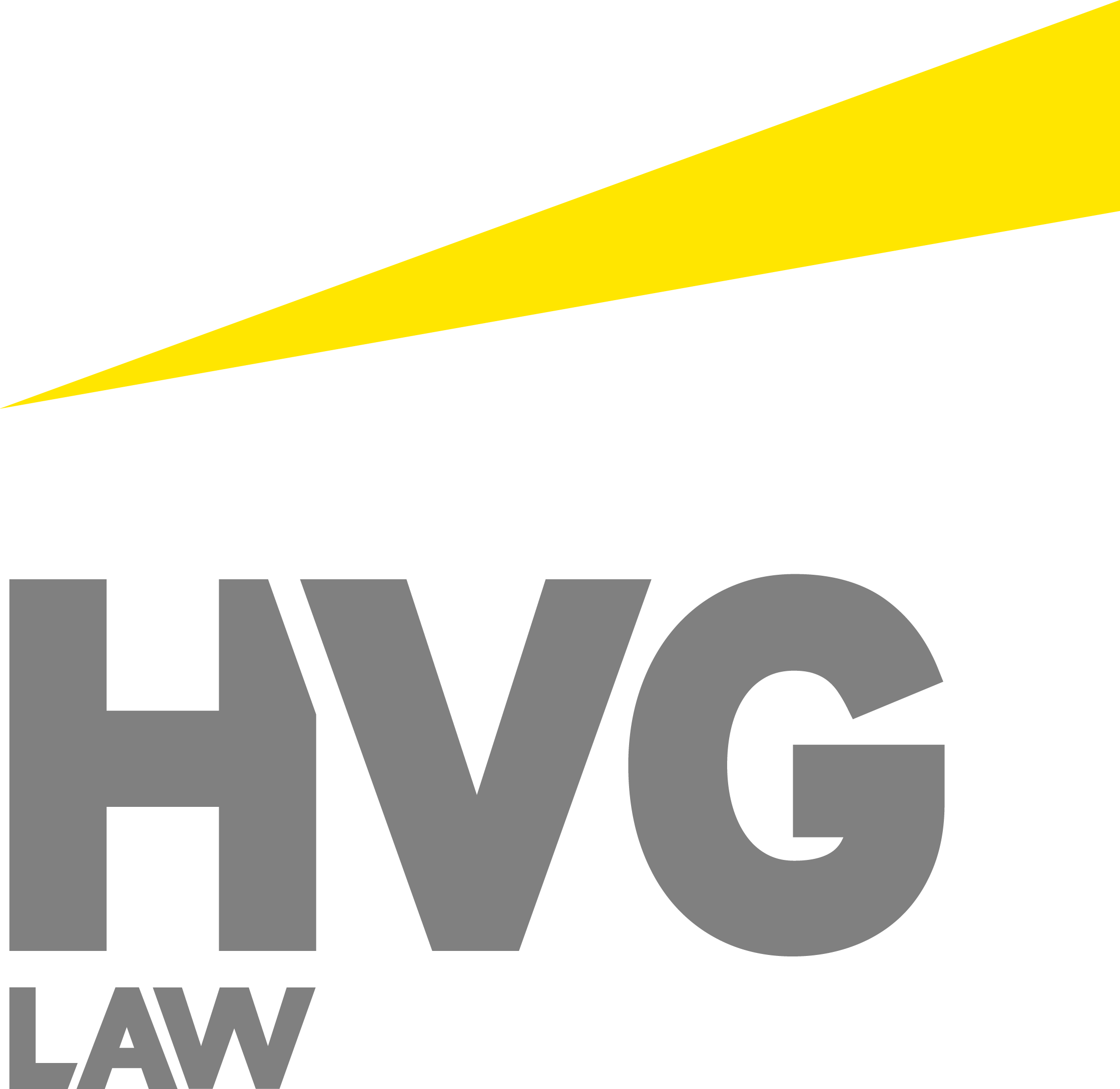 Bestuurlijke omgeving pensioenfonds
Werkgever
OR
Accountant
Actuaris
Certificerend
Actuaris
Adviserend
DNB
AFM
AP
Pensioenfonds
RvT
Bestuur (UB/NUB)
Commissies
Sleutelfuncties (2e lijn):
Sleutelfuncties (3e lijn):
Verantwoordings- of
Belanghebbendenorgaan
Internal Audit functie
BAC - BC
Pensioen (administratie) commissie
Risico commissie
Communicatie commissie
Audit commissie
Risicobeheer functie
Actuariële functie
Compliance Officer (CO)
Data Privacy Officer (DPO)
Rechthebbenden pensioen
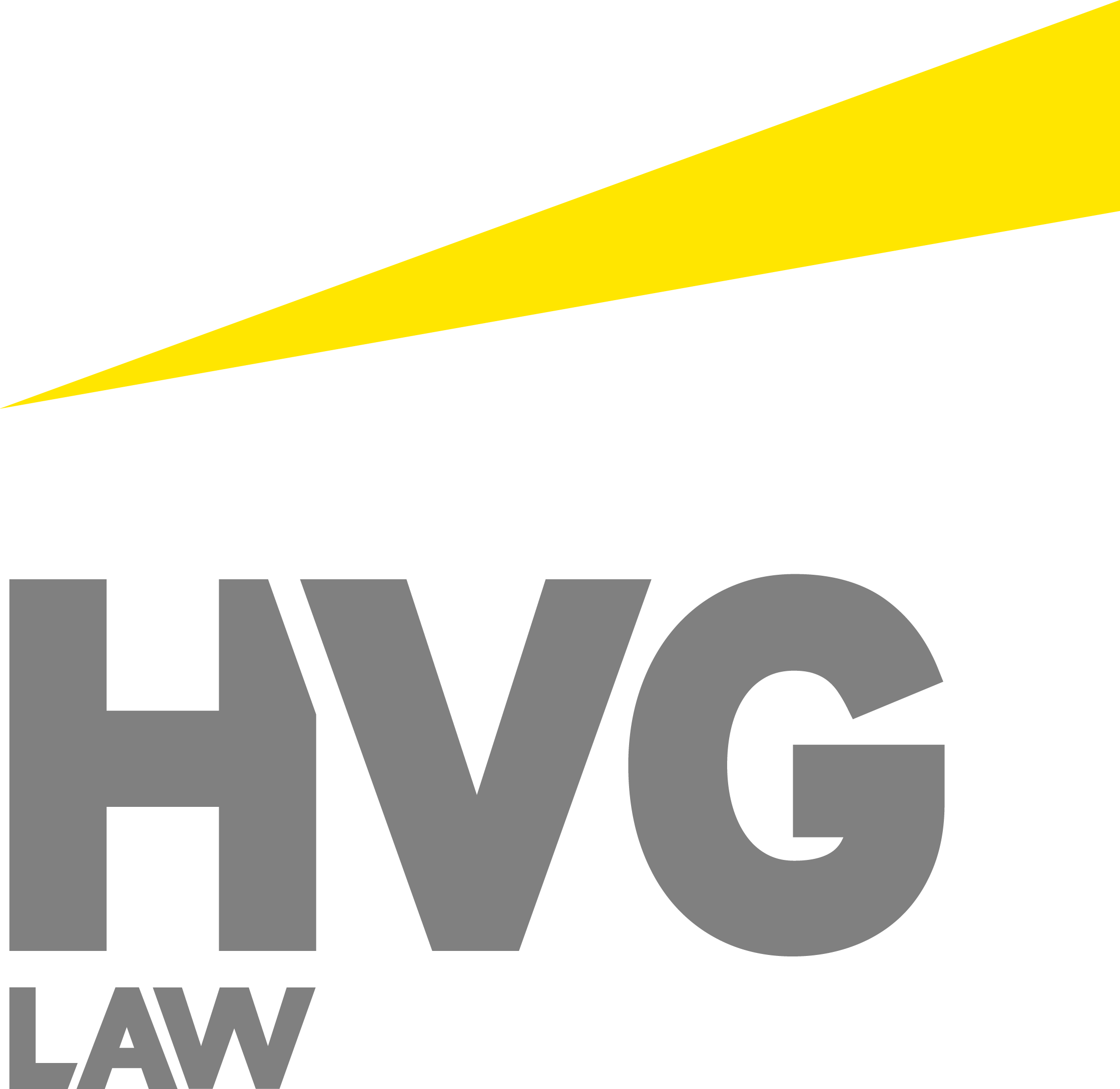 Welke waarde voegt het huidige verantwoordingsorgaan toe?
Geschiktheidsvereisten gelden voor:
Bestuur (uitvoerend en niet-uitvoerend)
Raad van Toezicht
Sleutelfunctionarissen (risicobeheer, actuarieel en interne audit)

NB: geen geschiktheidstoets voor leden van het verantwoordingsorgaan

Gezien gestructureerde dialoog tussen bestuur en belanghebbenden logisch
Drempel moet niet te hoog zijn om in het verantwoordingsorgaan te stappen

Kenniskloof wordt groter tussen bestuur en belanghebbenden
Hoe kan het verantwoordingsorgaan bijdragen aan het verkleinen daarvan met de huidige bevoegdheden die zij heeft?
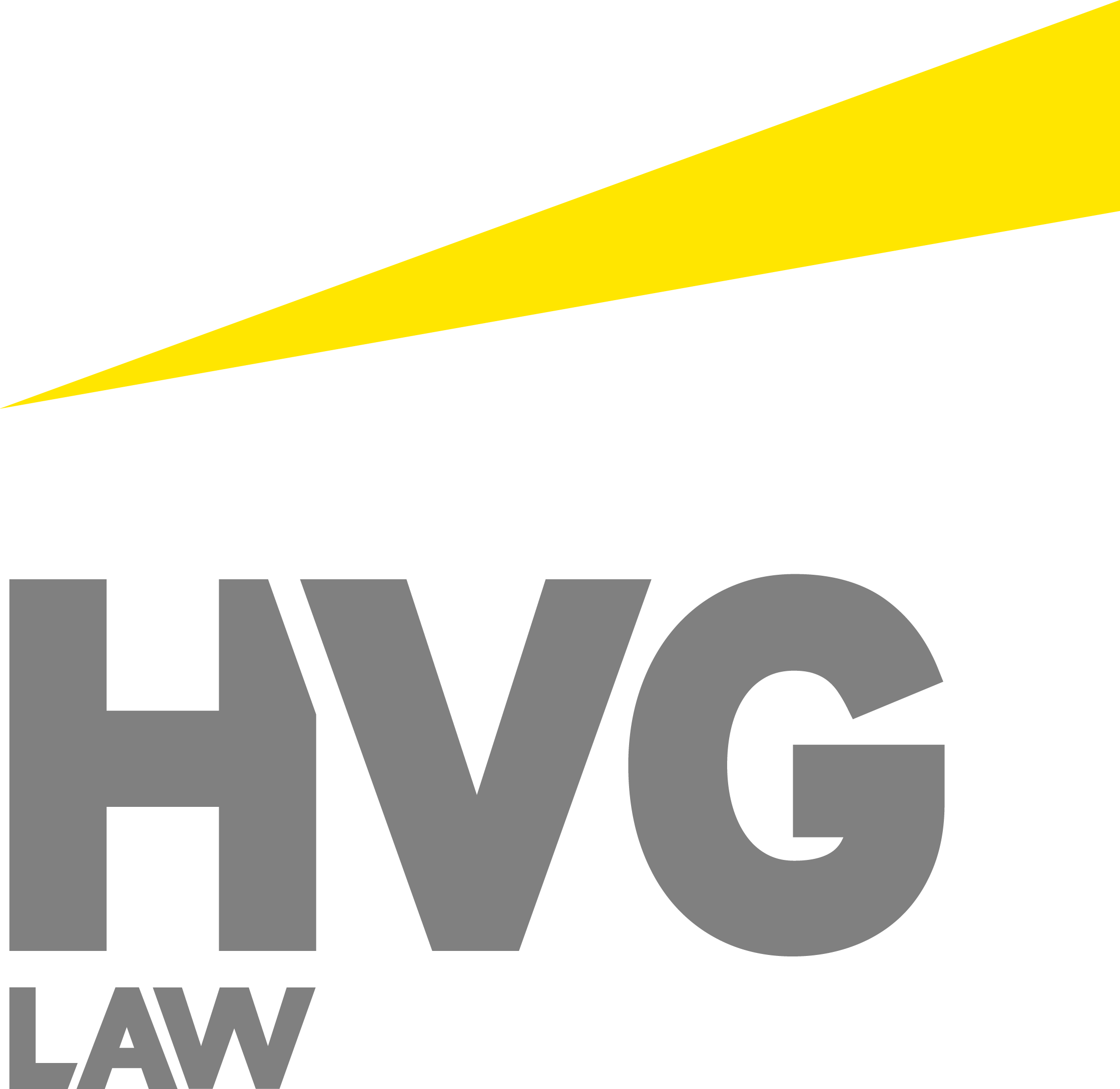 Welke waarde voegt het huidige verantwoordingsorgaan toe?
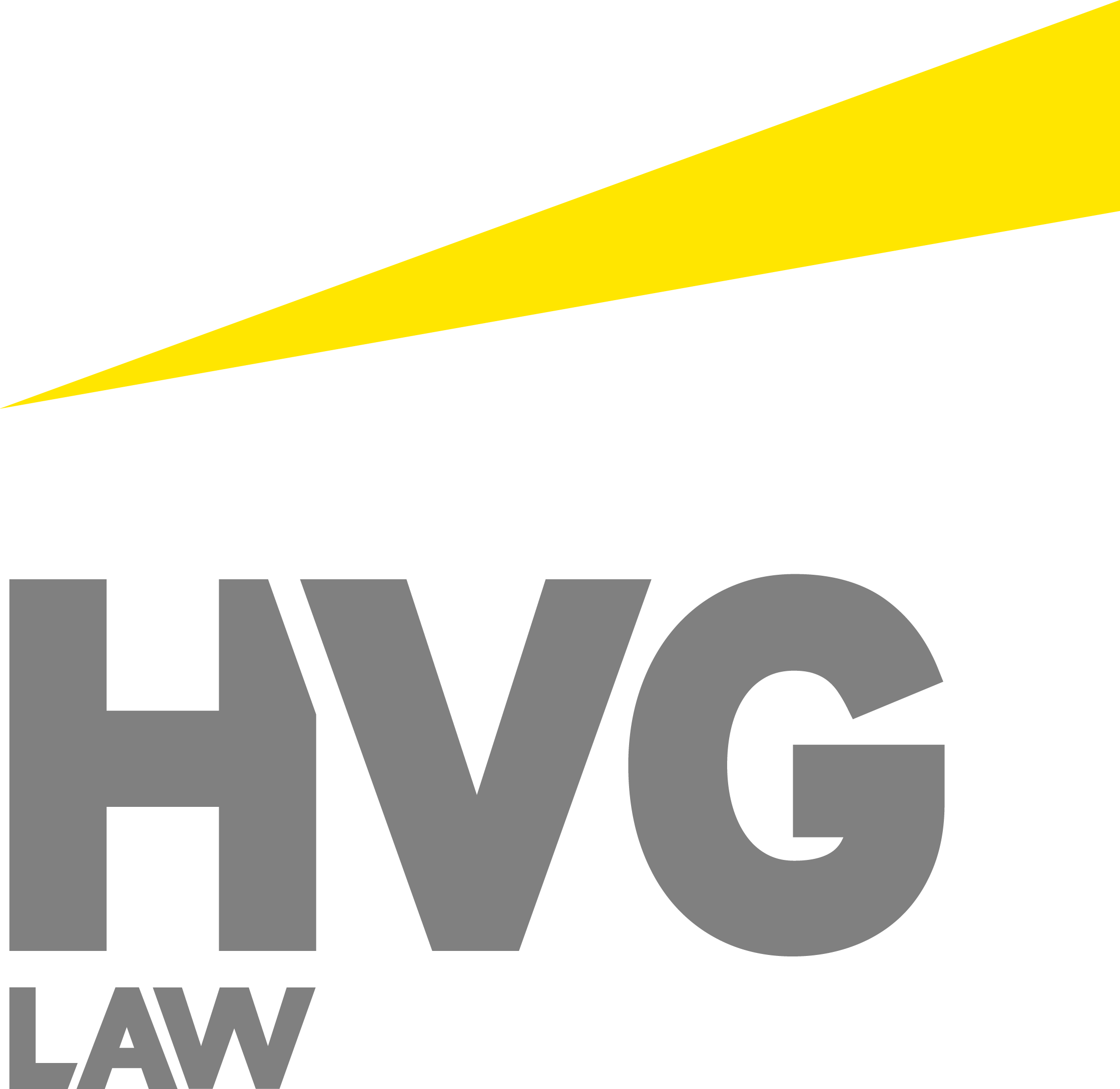 Welke waarde voegt het huidige verantwoordingsorgaan toe?
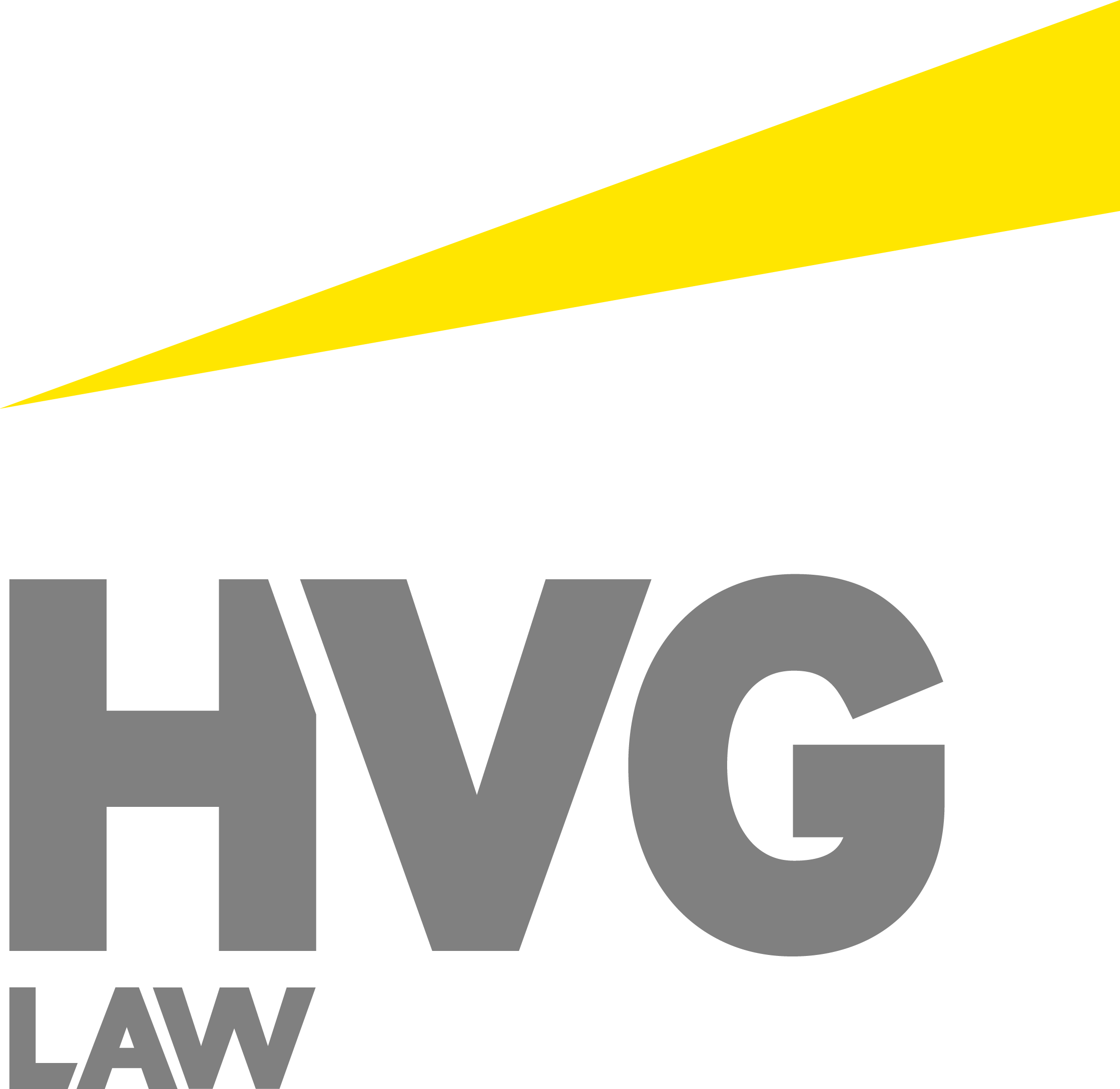 Welke waarde voegt het huidige verantwoordingsorgaan toe?
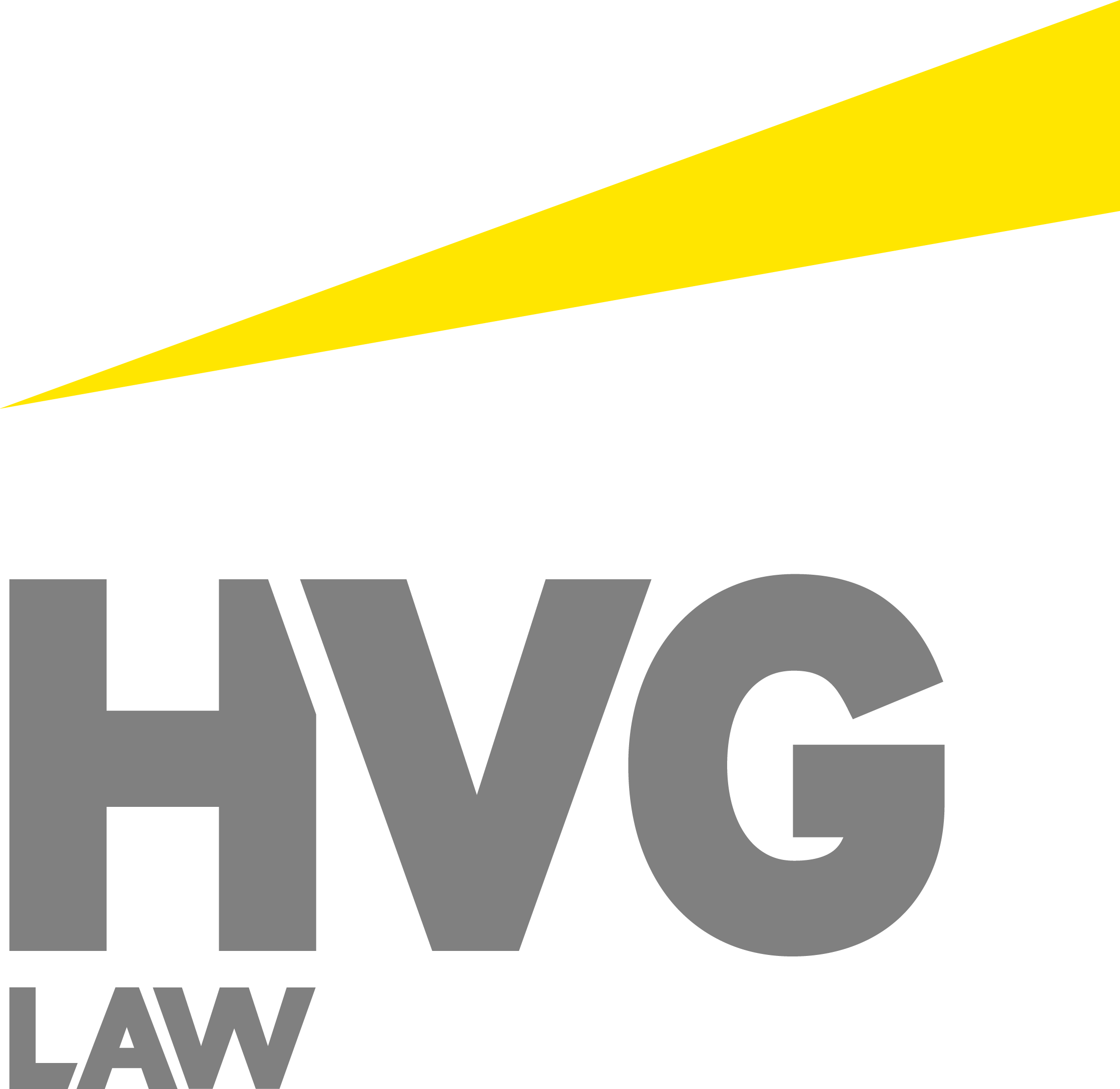 Hoe wordt de dialoog tussen bestuur en belanghebbenden bereikt?
Door herijking bevoegdheden verantwoordingsorgaan, rekening houdend met taken en bevoegdheden andere organen en functies.
Klankbordfunctie teneinde de binding met de (gewezen) deelnemers en pensioengerechtigden te versterken:
handhaven van het samen met het bestuur en andere organen van het pensioenfonds vastleggen van doelstellingen, beleidsuitgangspunten waaronder de risicohouding van het pensioenfonds
Mogelijkheid vragen te stellen aan het bestuur en het intern toezicht alsmede aan de sleutelfunctionarissen en de accountant en actuaris van het pensioenfonds. Het verantwoordingsorgaan schrijft een oordeel over in het jaarverslag en op de website van het pensioenfonds
Advies over profielschets leden raad van toezicht en recht van bindende voordracht
Communicatie en voorlichting aan (gewezen) deelnemers en pensioengerechtigden wordt vooraf afgestemd met het verantwoordingsorgaan
Bestuur legt verantwoording af aan verantwoordingsorgaan over de uitkomsten van de interne klachten- en geschillenprocedure en het verantwoordingsorgaan kan advies uitbrengen tot verbetering
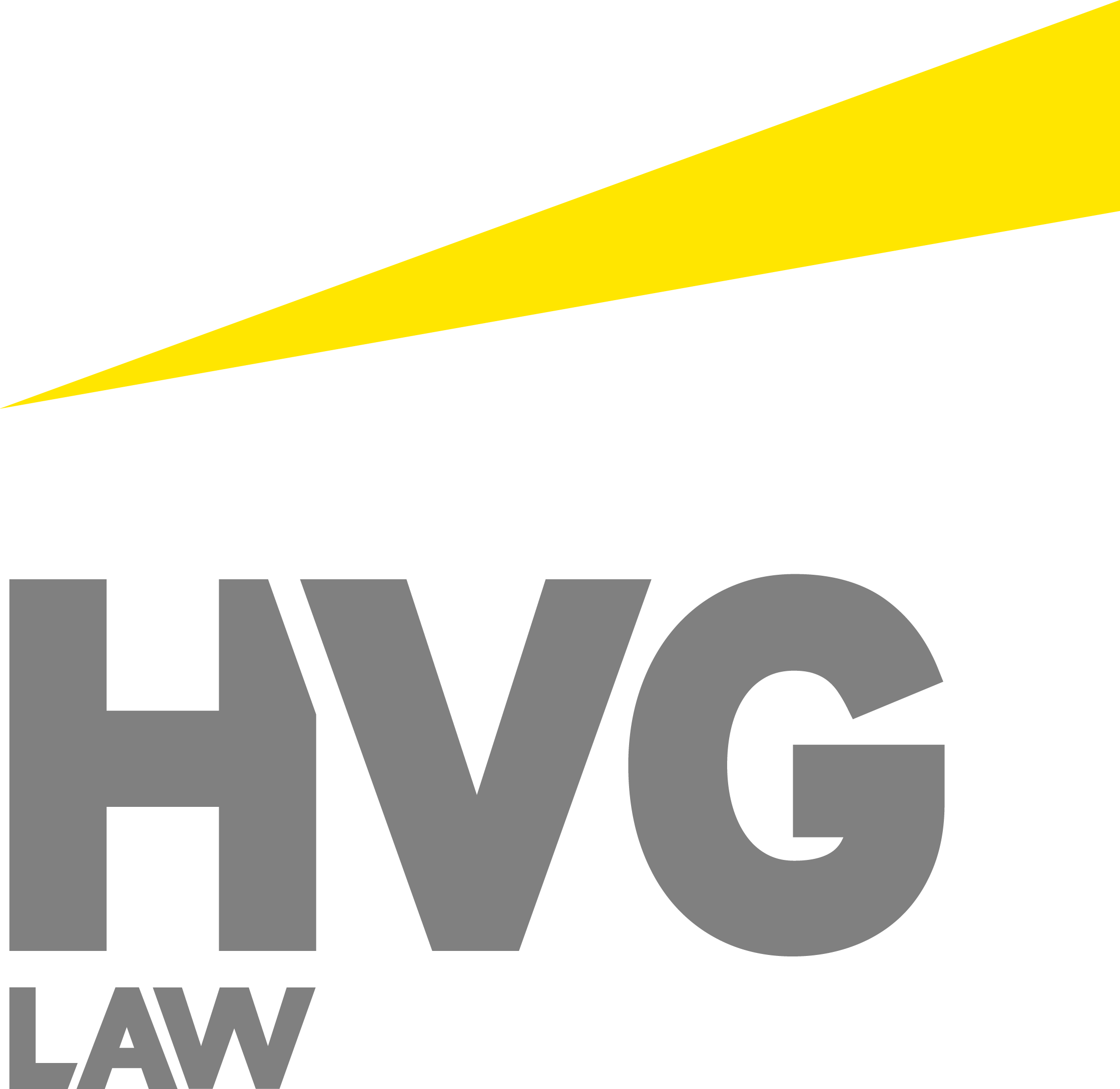 Door de herijking wordt bereikt….
het bestuur eindverantwoordelijk is en met afweging van alle belangen efficiënt en effectief tot een besluit kan, mag en moet komen

wordt overlap voorkomen met taken en bevoegdheden van andere organen en functies

dat sprake is van een georganiseerde dialoog tussen bestuur en belanghebbenden

daarnaast wordt voldaan aan de overwegingen uit de rechtspraak die gaan over de rol en taken van het verantwoordingsorgaan
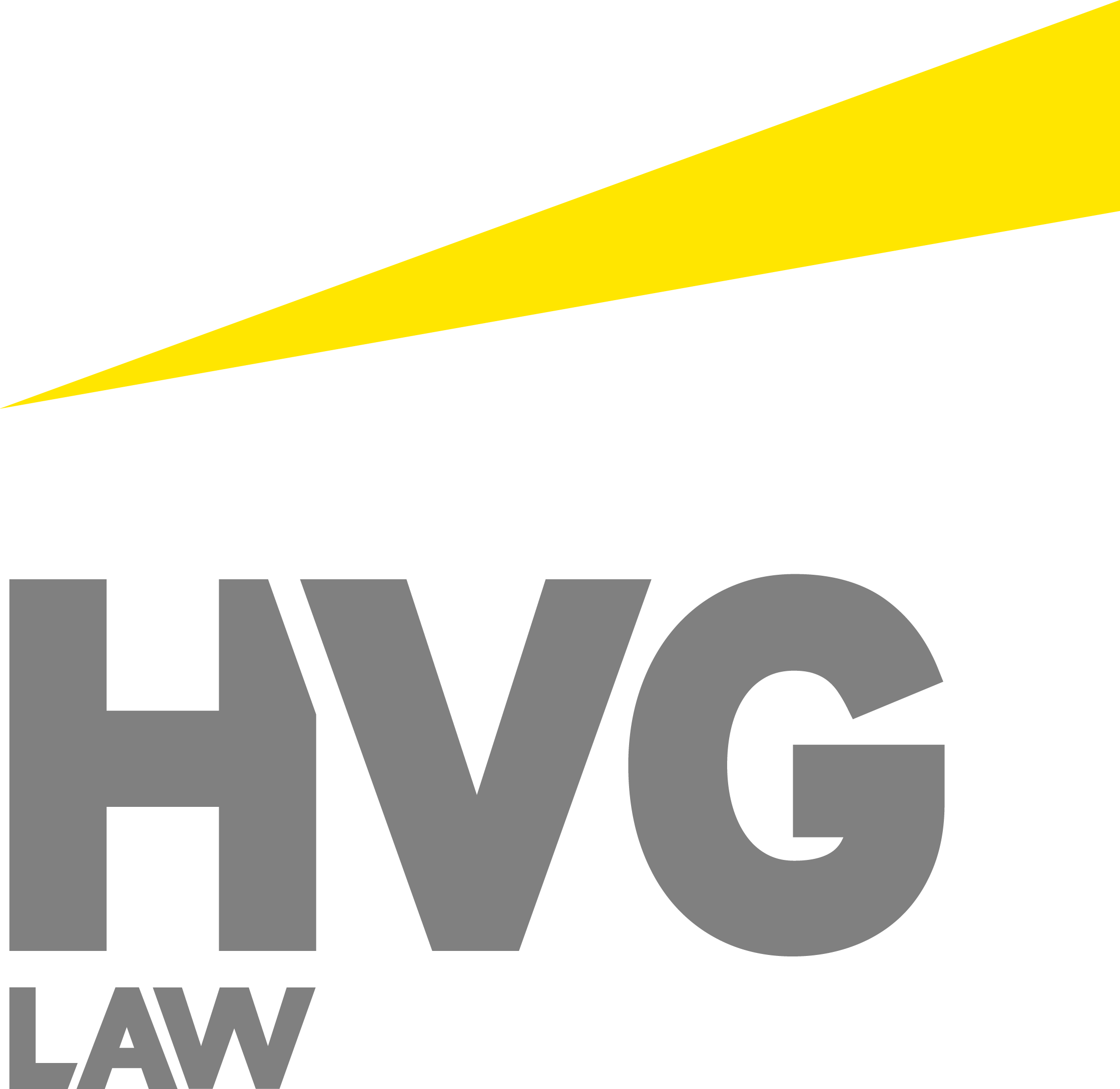 Contactgegevens
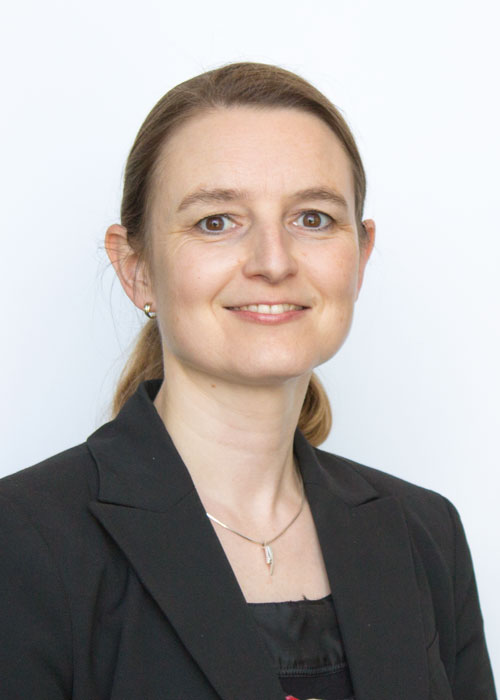 Bianca van Tilburg
Associate Partner

+31 6 2908 38 12
Mail: Bianca.van.tilburg@hvglaw.nl
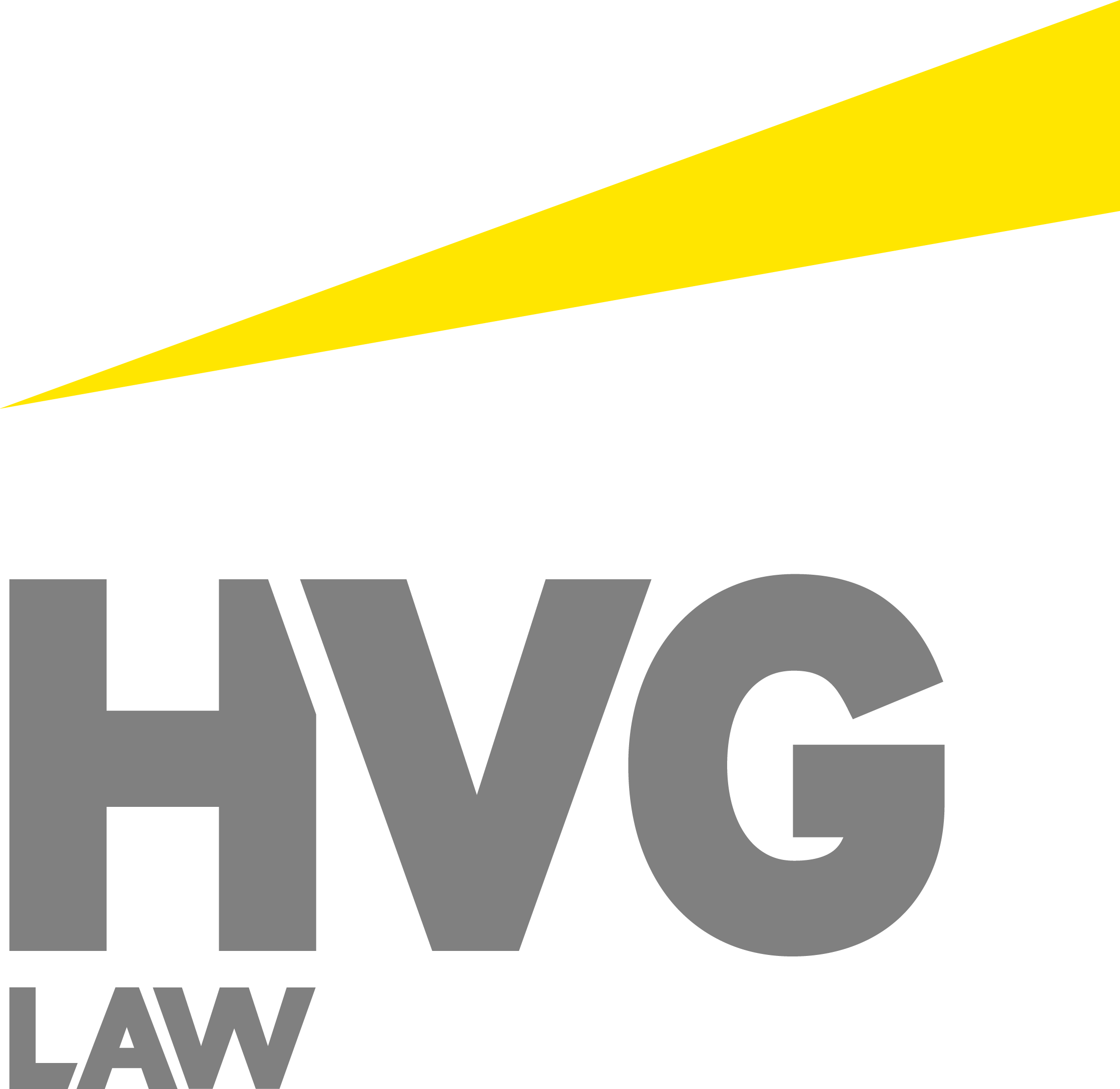 16